Solution Brief
Modernize your Data Science workloads with Amazon EFS
To remain competitive in today's global economy, organizations are utilizing data science and machine learning (ML)  to gain insights from data and make faster, more informed business decisions. A common way organizations are improving their ability to process and synthesize data is by moving to the cloud. The cloud provides on-demand resources to support data science projects and frees data scientists from the constraints of on-premises infrastructure.
 
AWS provides the tools and services to allow enterprises to modernize their data science workloads and gain critical insights about their business.
Key challenges and requirements for running data science workloads

Traditional on-premises infrastructure is not designed for modern data science workloads. Lack of scalability, administrative overhead to provision and maintain infrastructure, and lengthy procurement cycles limit data scientist and developer innovation and velocity to deliver timely business insights. 

Organizations need the agility to spin up storage and compute resources on-demand.  They need the elasticity to scale the infrastructure up or down based on their business needs without overprovisioning for peak demand. To most effectively take advantage of these cloud benefits, organizations require migration options that don't require them to modify or re-write their applications. 

Data scientists and teams need the ability to access shared data sets, run data analytics and ML training at scale, share notebook files and  ML model artifacts.
Business drivers for using cloud
Empower your data science teams to Innovate faster
Gain insights into data faster
Better ROI. Eliminate capacity planning and improve utilization
Increased collaboration
Why run your data science workloads on AWS?
With AWS, you have access to virtually unlimited infrastructure that allows you to scale on-demand, innovate faster and only pay for what you use.  You can deploy your infrastructure in minutes vs months using our fully managed services and free up you staff to focus on activities that matter most to your business.

The AWS cloud provides the elasticity to automatically scale up and down to support your regular and seasonal workloads. Using AWS global footprint, you can increase collaboration with secure access to data across teams and geographies. AWS cloud enables organizations to modernize their data science applications using services like Amazon ECS, Amazon EKS or self-managed Kubernetes,  Amazon Elastic file system. Data science teams can run analytics and machine learning at scale and deliver faster insights to business.
<Placeholder for brief customer highlight to be added by PMM>
@ 2020, Amazon Web Services, Inc. or its affiliates. All rights reserved.
Amazon Elastic File System (EFS) is architected for your Data Science requirements:
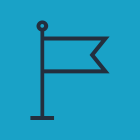 Amazon EFS is a fully managed cloud native file service that delivers the simplicity and performance  needed for your data science workloads. It is designed to provide massively parallel shared access to thousands of Amazon EC2 instances, enabling your applications to achieve high levels of aggregate throughput and IOPS with consistent low latencies. It provides a POSIX compliant interface that integrates with existing workflows.  Use EFS features outlined here to remove the constraints of traditional storage infrastructure we discussed earlier.
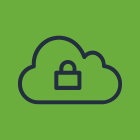 Availability Zone A
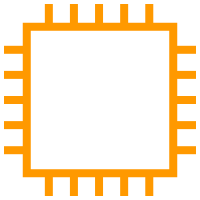 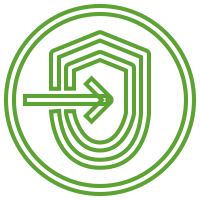 Instance
Mount Target
Secure
Scalable
Global Footprint
Elastic
Cost Effective
Availability Zone B
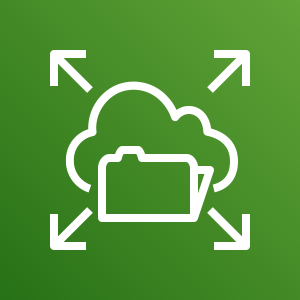 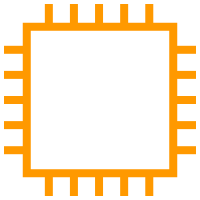 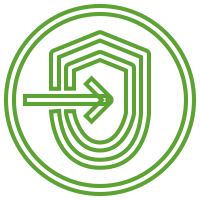 AmazonElastic File System
DNS Name
Instance
Mount Target
Store files for $0.08/GB-month*
Amazon EFS is available in all AWS Regions
Scale to petabytes
Performance modes for low latencies and maximum I/O
Throughput that scales with storage
Control network traffic
Control file and directory access
Control administrative (API) access
Encrypt data at rest and in transit
Grow and shrink file system capacity on demand
No need to manage and provision infrastructure capacity
Pay as you go and pay only for what you use
Availability Zone C
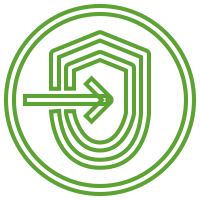 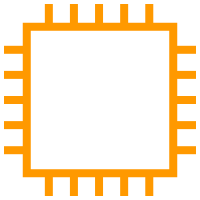 Mount Target
Instance
*pricing in the US East (N. Virginia) region, assumes 80% of storage in EFS Infrequent Access
Data on EFS can be accessed from multiple Availability Zones. Data science teams can spin up EC2 spot instances in any availability zone to optimize costs and continue accessing shared data sets stored on EFS to run analytics and machine learning at scale.
Region
VPC
Highly Available and Durable
EFS stores data across multiple Availability Zones for high availability and durability
99.9% availability SLA
Designed for 11 9’s  of durability
@ 2020, Amazon Web Services, Inc. or its affiliates. All rights reserved.
Integration with AWS services
Data science teams can use EFS to host user home directories, store and share notebook files, shared data sets, and model artifacts. Amazon SageMaker integrates with EFS allowing data scientists to iterate quickly using jupyter notebooks, and train machine learning models.

Amazon EFS is ideal for container storage providing persistent shared access to a common file repository. Containers that need access to the original data each time they start, can take advantage of a shared file system that they can connect to regardless of which instance they are running on.  EFS also integrates with AWS ParallelCluster for use with HPC workloads.
Broad Integration
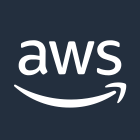 AWS Cloud
Availability Zone
Availability Zone
Availability Zone
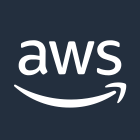 AWS Cloud
VPC
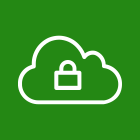 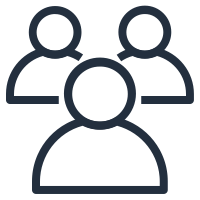 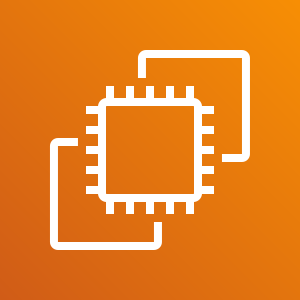 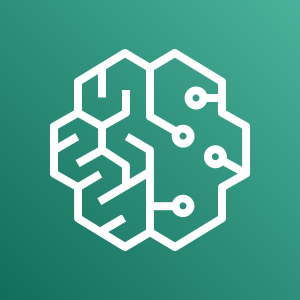 Shared access from on-premises, between AWS regions, and cloud native applications
Integrated with various AWS computing models
Access concurrently from thousands of Amazon EC2 instances
Attach to containers launched by Amazon ECS, Amazon EKS or managed kubernetes
Use with Amazon SageMaker jupyter notebooks
Use with Amazon SageMaker to train machine learning models
VPC Peering
User Home Directories
Amazon EC2
Amazon SageMaker
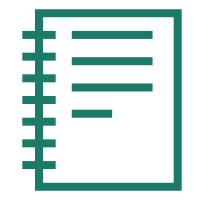 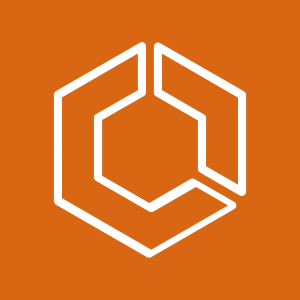 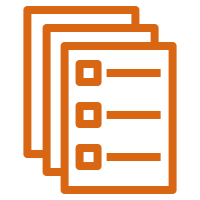 NFS Clients
Other AWS Regions
Notebook
Amazon Elastic Container Service
AWS ParallelCluster
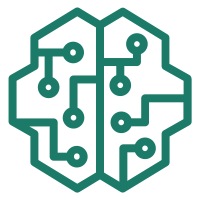 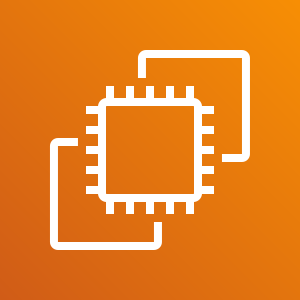 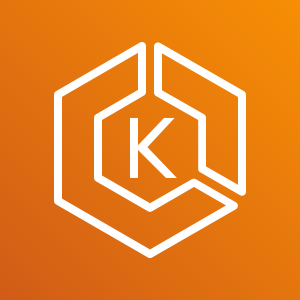 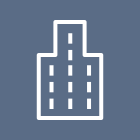 Datacenter
Model
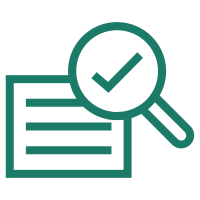 Amazon EC2
AWS VPN
Amazon Elastic Kubernetes Service
Train
AWS Direct Connect
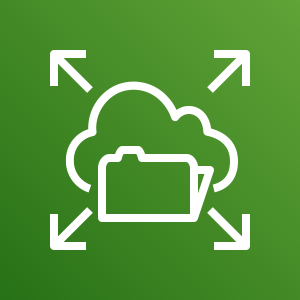 On-Premises Servers
Amazon Elastic File System
Customer Highlight:
Bayer Crop Science a leading sustainable-agriculture company, continuously strives to give its customers expert advice on where and when to plant its products. To do that, the organization supports a large geospatial-data platform containing sets of vector and raster data, soil and elevation layers, maps, and digital aerial imagery of farms. The company performs analytics on these data sets for internal data scientists and external business partners. 
 
“We can now run analytics at scale for our geospatial data platform using Amazon EFS. We can provision compute and storage in seconds, which means we can quickly expand the platform to meet the growing demand for analytics. Amazon EFS gives us a shared file system in the cloud, with minimal setup and no management required. We can also use the elasticity of the cloud to automatically scale up and down in support of our seasonal workloads. As a result, we have a much more efficient way to manage our petabyte-scale geospatial data platform, enabling analytics at scale and integrating analytics with product platforms. These capabilities are especially important for us because we have internal resource constraints.”
Additional Resources
Contacts
Links here:
Details here:
@ 2020, Amazon Web Services, Inc. or its affiliates. All rights reserved.
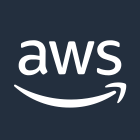 AWS Cloud
Availability Zone
Availability Zone
Availability Zone
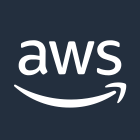 AWS Cloud
VPC
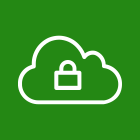 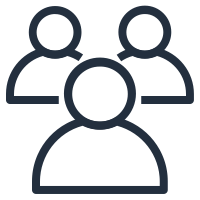 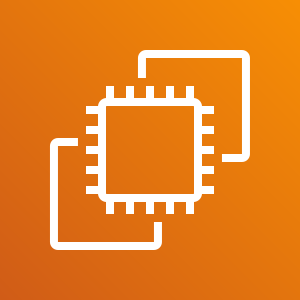 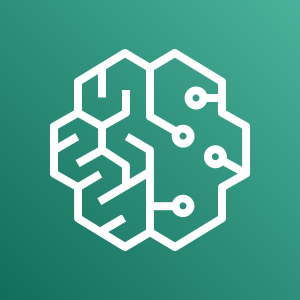 VPC Peering
User Home Directories
Amazon EC2
Amazon SageMaker
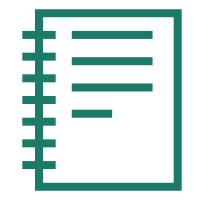 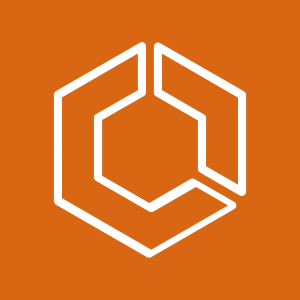 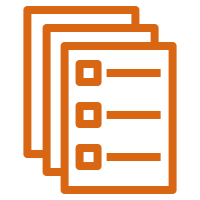 NFS Clients
Other AWS Regions
Notebook
Amazon Elastic Container Service
AWS ParallelCluster
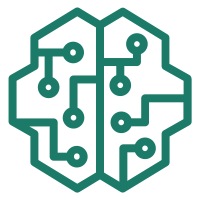 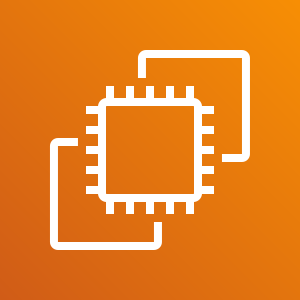 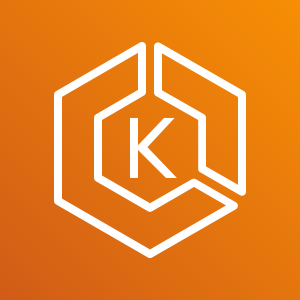 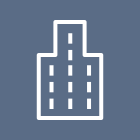 Datacenter
Model
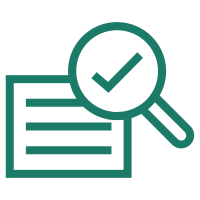 Amazon EC2
AWS VPN
Amazon Elastic Kubernetes Service
Train
AWS Direct Connect
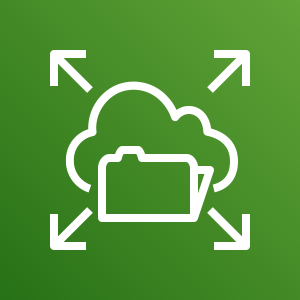 On-Premises Servers
Amazon EFS
@ 2020, Amazon Web Services, Inc. or its affiliates. All rights reserved.
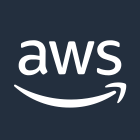 AWS Cloud
Availability Zone
VPC
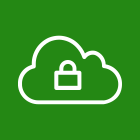 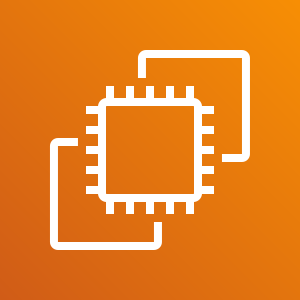 Amazon SageMaker ML Instance
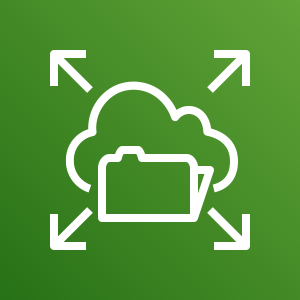 Amazon Elastic File System
@ 2020, Amazon Web Services, Inc. or its affiliates. All rights reserved.